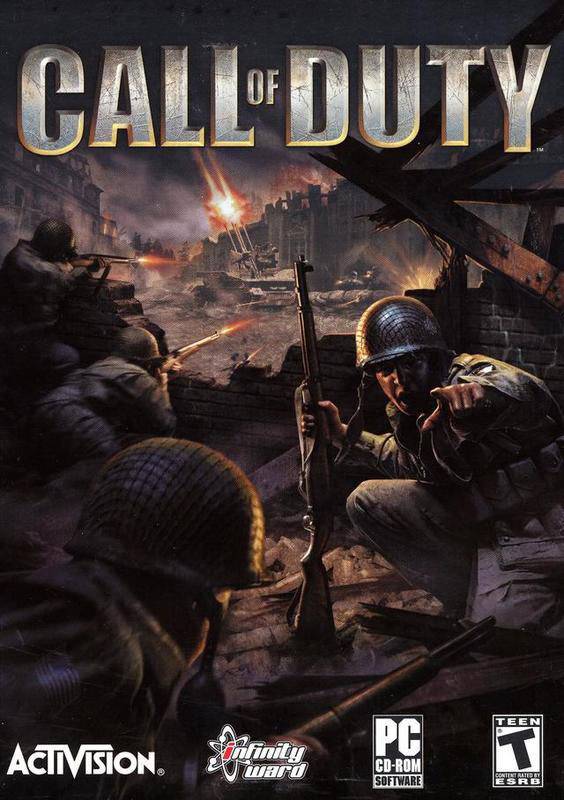 By Théodore, Gauthier and Vincent
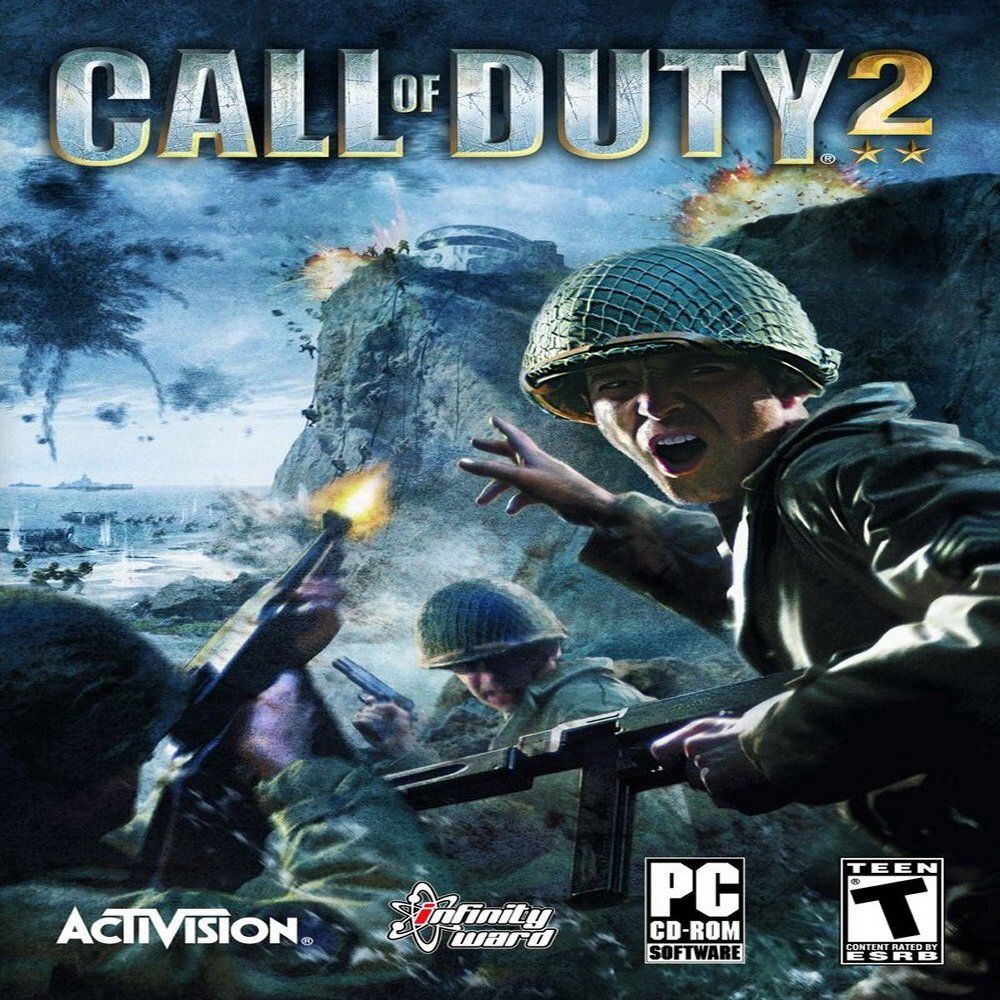 Call of Duty 4 : shooter game
By Infinity Ward and Activision,
,
Released November 9, 2007 in France on PC, PS3, Mac, Xbox, Nintendo,
Under 16,
Over 15 million games sold
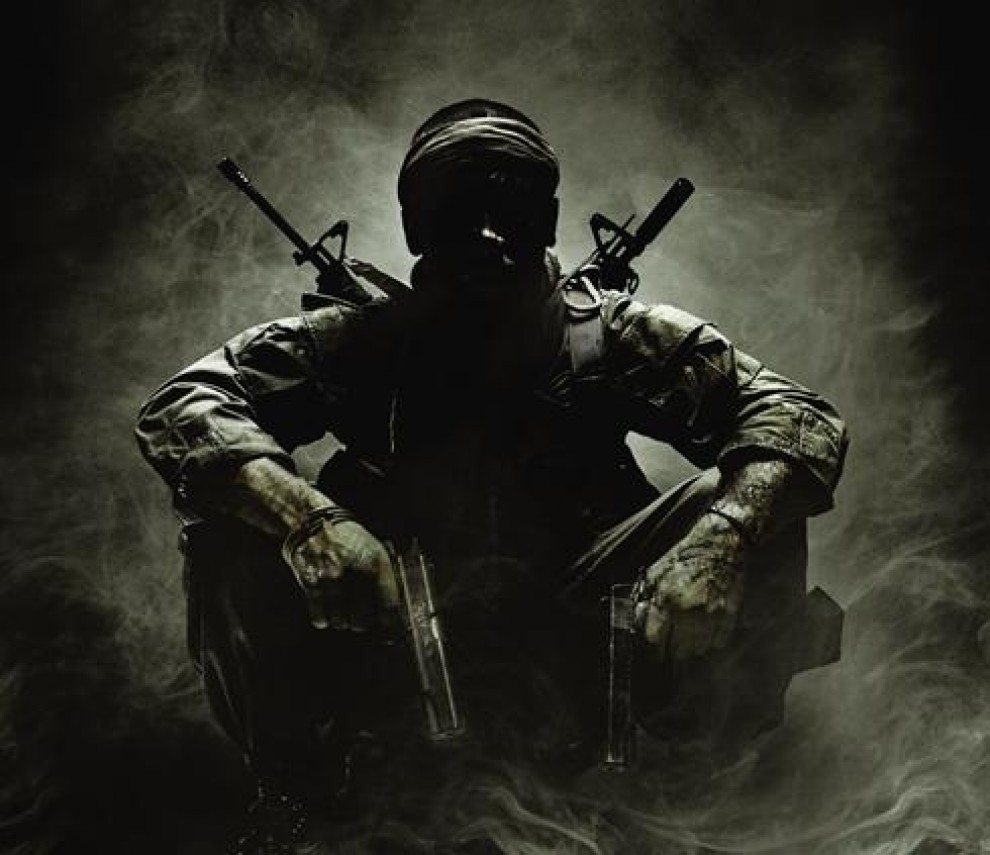 Call of duty modern warfare 2
Released on Xbox 360, PS3 and Microsoft Windows on                                                                        November 10 2009
Always done by Infinity Ward and Activision
New equipment: Claymore, blind and sticky grenades, C4 etc...
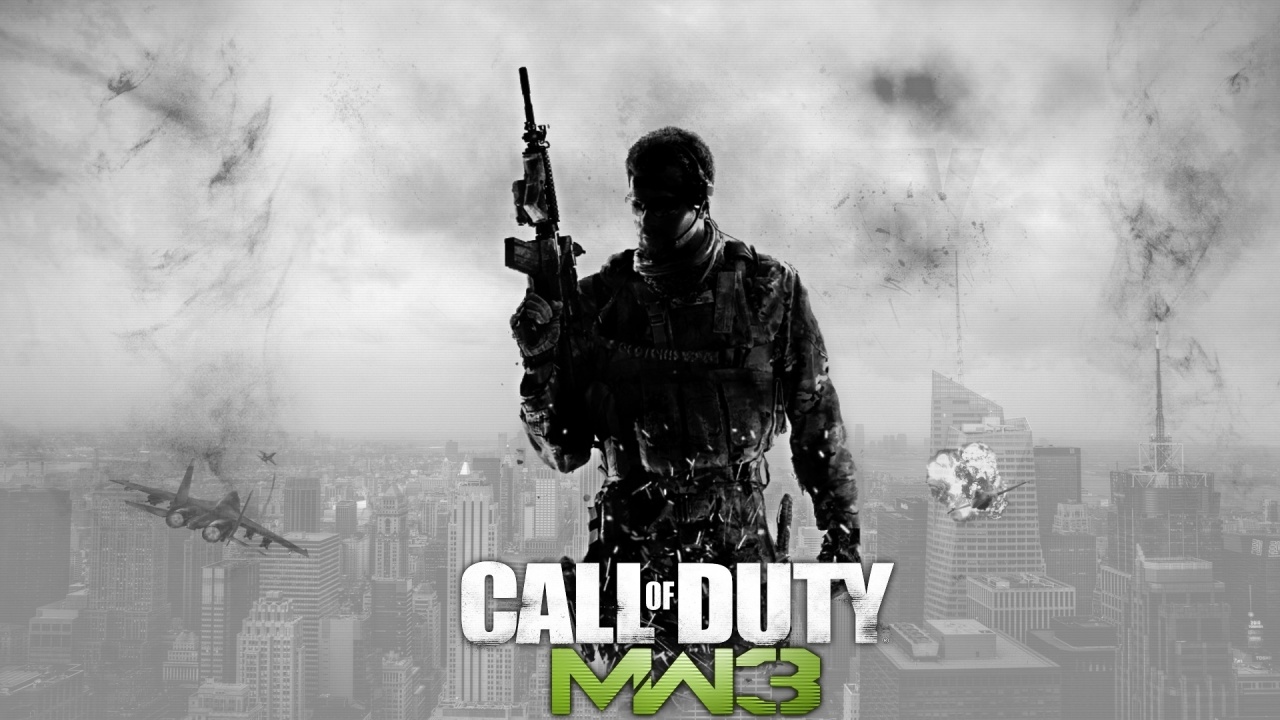 Call of Duty Modern Warfare 3
By Infinity Ward and Sledgehammer Games
Released on Ps3, Xbox 360, Wii and Microsoft Windows On November 8   2011
They have sold more than 9.3 million games
A new game mode: Survival mode
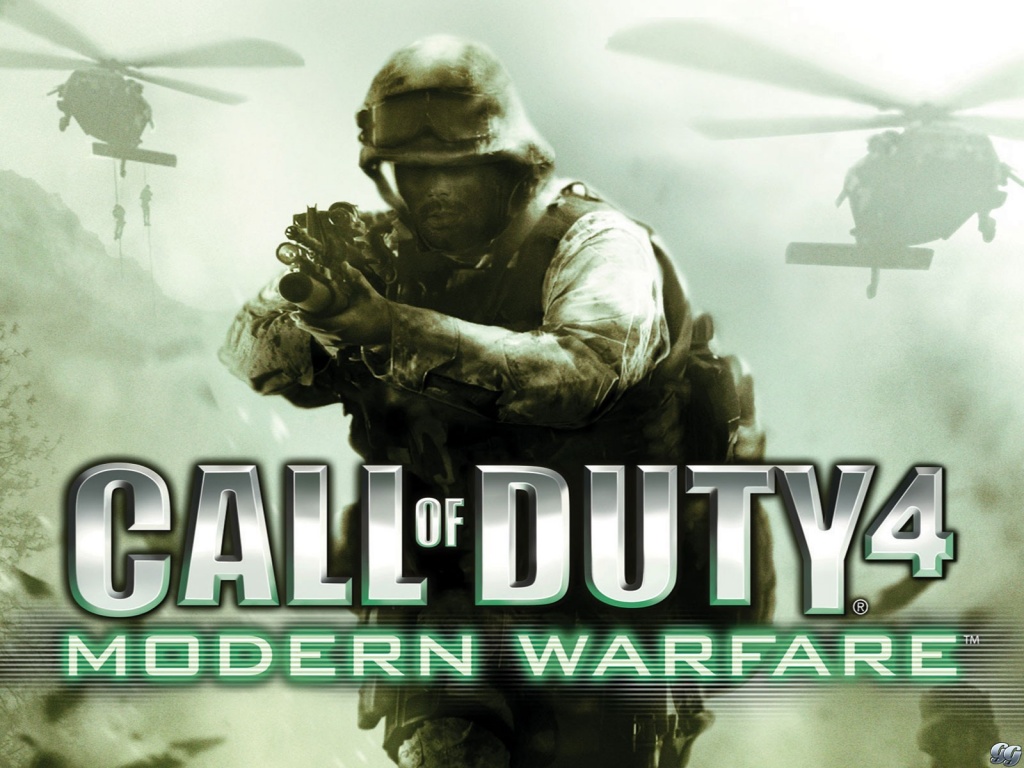 Now, We will show you the weapons and games sequences